Bestyrelsesmøde21. april 2021
Sted online
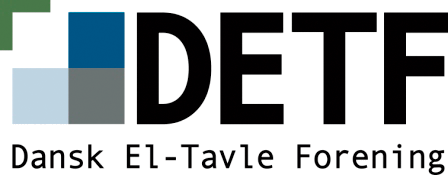 Dagsorden
Godkendelse af referat fra sidste møde 26 oktober 2020
Fremlæggelse af regnskab 2020
Generalforsamling 2021 
Gennemgang af Forretningsordenen for bestyrelsen
Gennemgang af foreningens vedtægter
Medlemssituationen
Uddannelse & kurser
Markedsføring
Udlandstur
Konsekvens af Corona, kontingentrefusion?
Godkendelse af budget 2021
Nyt fra direktøren
Næste møde 21, eller 22. april
Eventuelt
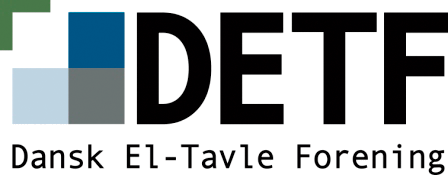 Fremlæggelse af regnskab 2020
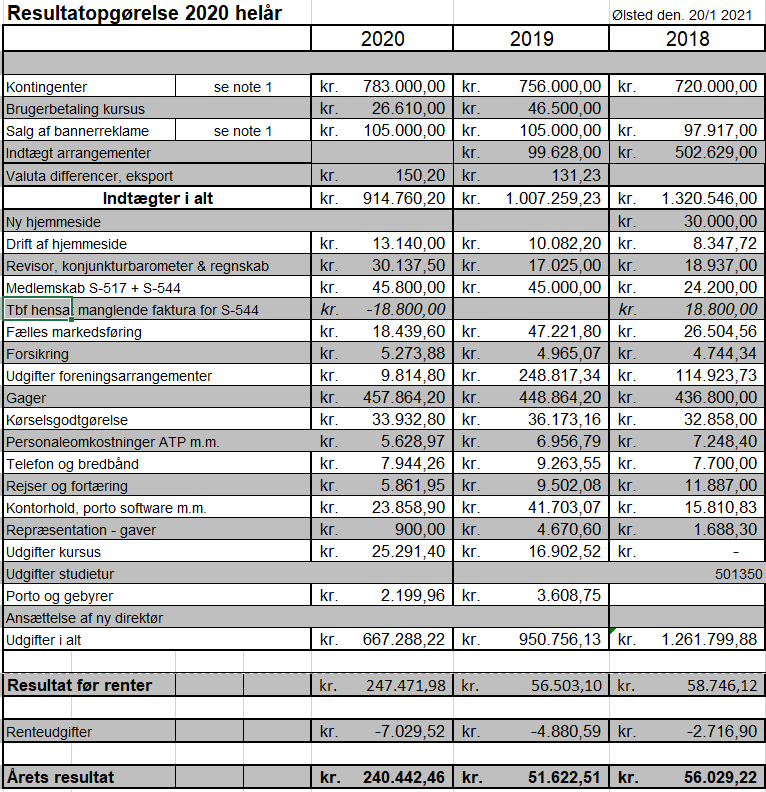 Dagsordens
Pkt. 2
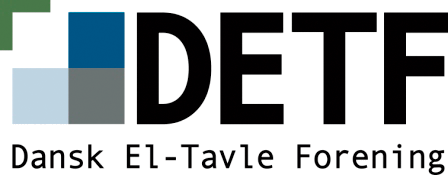 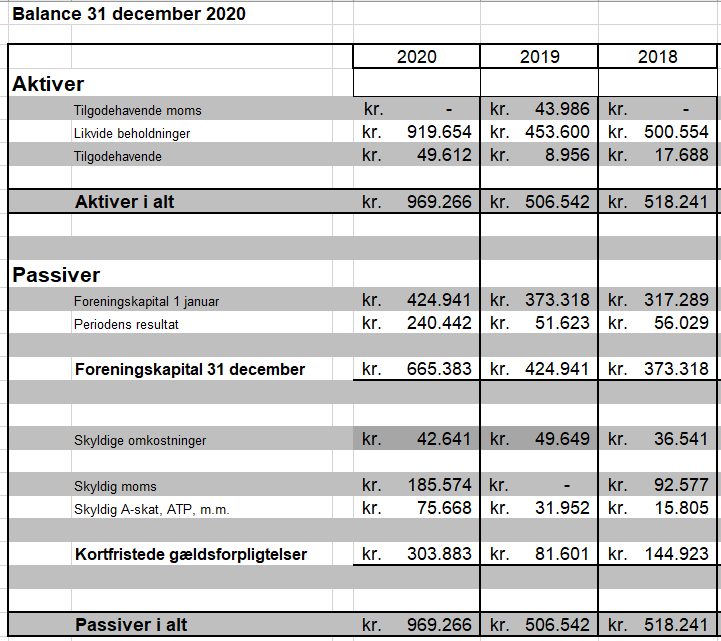 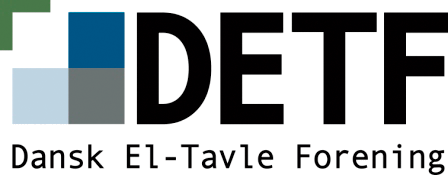 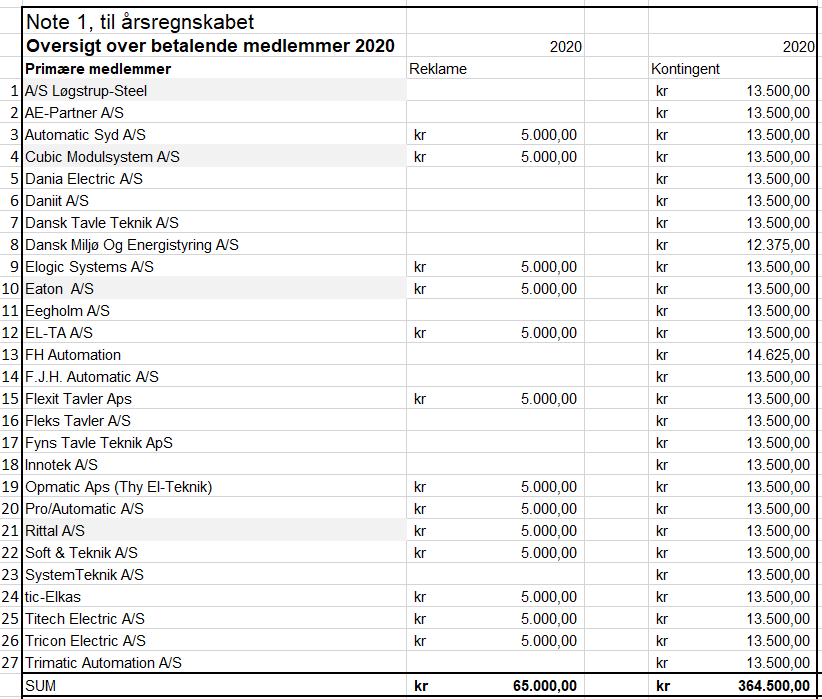 Ændringer pr. 31.12.2020
Automatik Syd opkøbt af Eegholm
Tricon udmeldt

CS Electric indmeldt 1. januar 2021
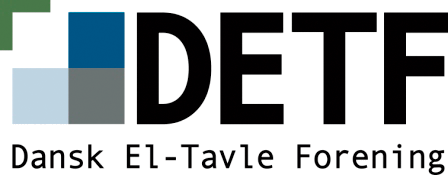 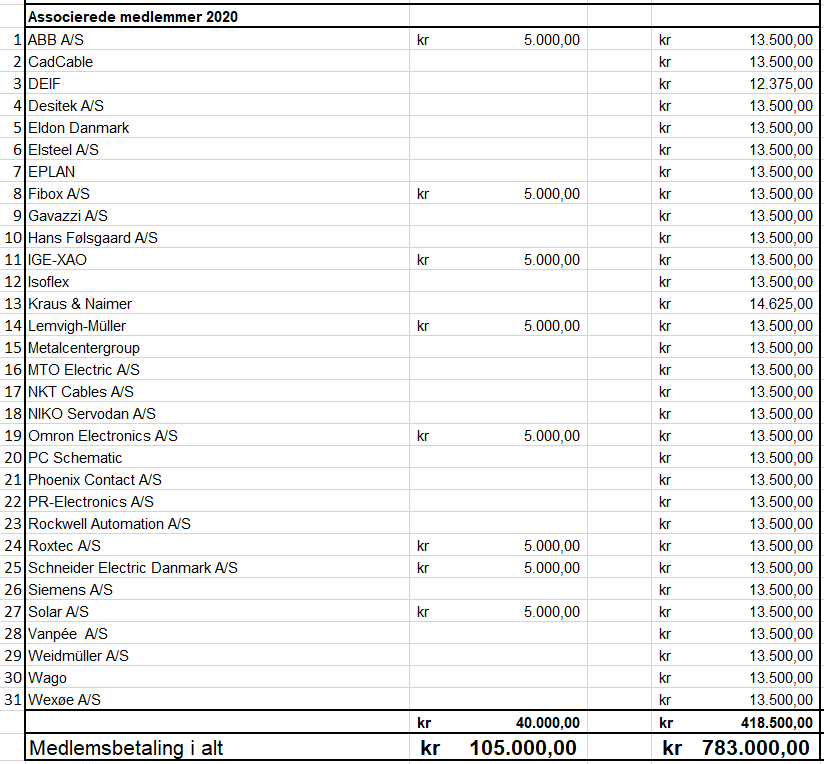 Udmeldte pr. 31. dec 2020
Roxtec,
Kraus & Naimer
Isoflex
3.Generalforsamlingen 2021Torsdag den 22. april (16-17)
Valg af dirigent, forslag Jesper Fristrup
På valg er:
Primære medlemmer:
Torben Kjergaard Madsen
Carsten Christensen (næstformand)
Jens Christian Kristiansen
Associerede medlemmer: 
Flemming Folkvardsen
Suppleanterne: 
Primære medlemmer: Anders Søe	, OPMATIC, ønsker genvalg
Associerede medlemmer: Lars Wandahl Sørensen, SOLAR ønsker genvalg 	
På generalforsamlingsdagen skal bestyrelsen konstituere sig, herunder valg af næstformand. Der skal vælges blandt foreningens primære medlemmer. Iht. Pkt. 4.1
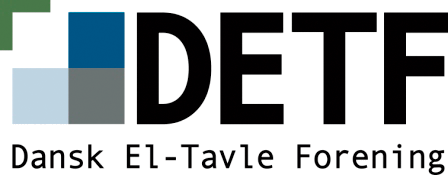 Punkter på dagsordenen
Dagsordenen for den ordinære generalforsamling omfatter:

Valg af dirigent.
Formandens beretning for det forløbne år.
Fremlæggelse og godkendelse af regnskab/årsrapport for det forløbne år.
Fremlæggelse og godkendelse af budget for det næste år, herunder kontingent størrelse.
Valg af medlemmer til bestyrelsen.
Valg af suppleanter og revisor.
Indkomne forslag.
Eventuelt.
4.Gennemgang af Forretningsordenen for bestyrelsen
Kommentarer til den udsendte forretningsorden?
5.Gennemgang af Foreningens vedtægter
Kommentarer til nuværende foreningsvedtægter?
6. Medlemssituationenpr. 1. januar 2021
Opsagt medlemskab, med virkning 1. januar 2021
TRICON + banner, med I 2020
ROXTEC + banner, med I 2020
ISOFLEX, med i 2020
Kraus & Naimer, med i 2020
Eeghold & Automatik Syd, samlet i ét kontingent, virkning 1. januar 2021
Pr. 1 januar 2021 ser medlemssituationen således ud:
Primære medlemmer:	26 (21) (Løgstrup, Eaton, Rittal & Cubic)
Associerede medlemmer:	28  (32) (Løgstrup, Eaton, Rittal & Cubic)
Rådgivere			  2
Bannerreklamer 18 stk. 
Nye medlemmer i 2021:
Primære medlemmer:
CS Electric
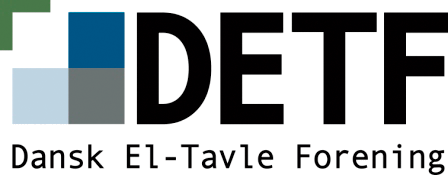 6. Liste over mulige medlemsemner
AD Control i Slagelse, Helle Olsen er kontaktet flere gange har ikke hørt tilbage. 
TOFT Automation, har set på vores hjemmeside. Henrik Toft Sørensen. Spentrup. OK
Damsgaard Automatik A/S, Jacob Rosdam, 2119 4486?, OK
Chemo Electric, Heidi Bue Mortensen, 3677 3044? Associeret. Johnny Marchmann direktør. OK  Ændret navn til Eltek solutions feb. 2021
JCJ Elektro, Gjerlev, Hovednummer: 8647 4331, vent et år fra 1. januar 2019 ok
HOLTEC A/S, OK Søren Jensen, Har aftalt at vi mødes, på den anden side af Corona
Scanteknik, Odense OK marinetavler,  Flemming
MA-Automatic, Mariager, 9854 1188
Uni-El  har talt med Morten Frank Mogensen, Mobil: +45 25 10 21 26 Email: mfm@uni-el.dk OK, er i dialog
AB-Elco i Ringsted Tomas Kudsk er kontaktet, ikke interesseret lige nu. Måske kontakter hans kompagnion. De er anbefalet af Flemming Hansen F.J.H.. OK
Fujas, Odense, Nej, leverer primært ud af DK. Asger Hansen
Damgaard Automatik, Pandrup (ELDON) lead 29. okt. 2019
AB Inventech A/S, Ikast (ELDON), lead 29. okt. 2019
TLA-Teknik , Sneholmgårdsvej 16, 4690 Haslev,  Torben, 2811 9034 (Stephen Høj, feb. 2020)
Retec, Fjordagervej 38, 6100 Haderslev, Fjordagervej 38, 6100 Haderslev (Stephen Høj jan. 2020)

Emner der har været behandlet med ikke pt er potentielle:
Contech i Nykøbing Falster Lars Villander2715 4972, vender tilbage når de føler de har tid til at blive medlem. OK konkurs feb 2021
Picca Automation er blevet kontaktet, men svarer ikke. Kan ikke komme igennem.

Potentielle Associerede medlemmer:
ELFAC, Lars Andersen 2222 3311?, Associeret, OK
Dan Delektron har selv spurgt om at blive medlem, og har fået materiale, men de tænker stadig, har lige rykket igen. Afventer Kenn Hansen. Ass. Medlem OK
Techcare Aps Ok
Electricon A/S, Ikast,  Kim Bertelsen. OK
FA-EL, Spentrup, Frank Andersen, 29 623 123 Nej, elinstallatør
PRONOR, Brabrand, hovednummer: 7015 3500, Nej
TI Automation, Videbæk, hovednummer: 9719 4466, Nej
CC Teknik, Ringe, Christian Hj. Kold, 4078 2407, Nej, Installatør
AB Electric, Arne Holm, 2962 2610? Nej primært installatør
KK, parker  Nej

ELCON, Nej, de har ikke eget CVR nr. i tavleproduktionen
Bipa Odense, Torben Banke, 2925 8673 Nej software
Mita Teknik, parkeres indtil videre
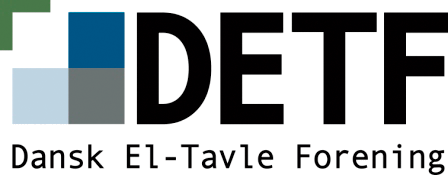 [Speaker Notes: , 2
FA-, Brabrand]
7. Uddannelse og kurser
Opkvalificeringskurset, med opstart februar er udsat grundet Corona.
Automatikmontør, særlig toning eltavle
Kurser i foreningsregi
UL-Kurser
60204-1
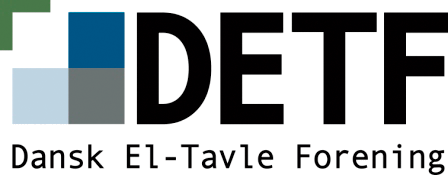 8. Markedsføring
Supply-siderne
Electronic Supply		
Energy Supply		
Metal/jern & metal	 (2 portaler dvs. Metal Supply & Maskinindustrien)
Building/Lic/Mester	 (3 Portaler dvs. Building Supply, Licitationen & Mestertidende)
Samlet		13.700 kr./år.
Forslag til yderligere markedsføring
Film, for eksponering af kurser
Eksponering af vejledninger
Samt økonomi til fortsat at udvikle vejledningerne, tekstforfattere
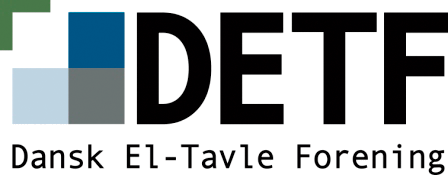 9. Udlandstur 2021
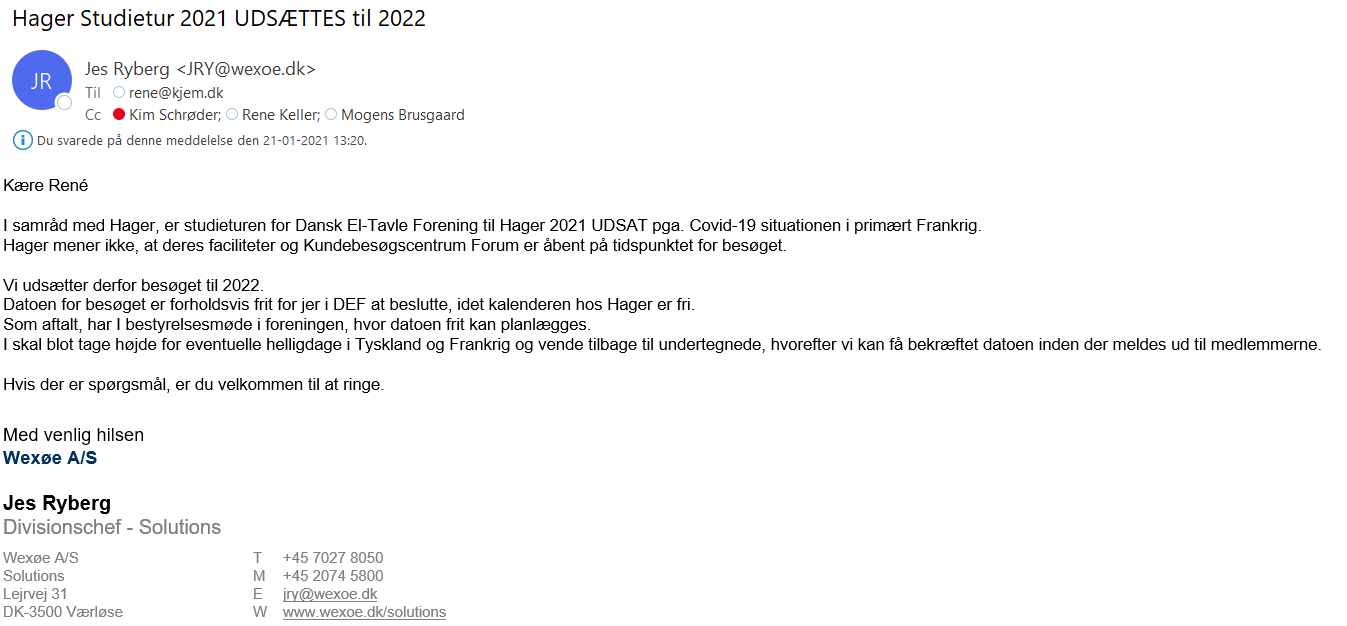 Nye datoer: forslag
Torsdag den 15. september til søndag den 18. september 2022 (uge 37)
Torsdag den 25. september til søndag den 28. september 2022 (uge 38)
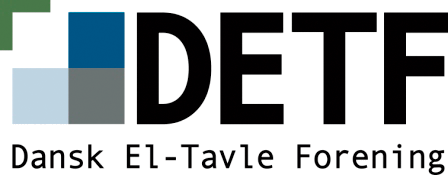 Budget 2020
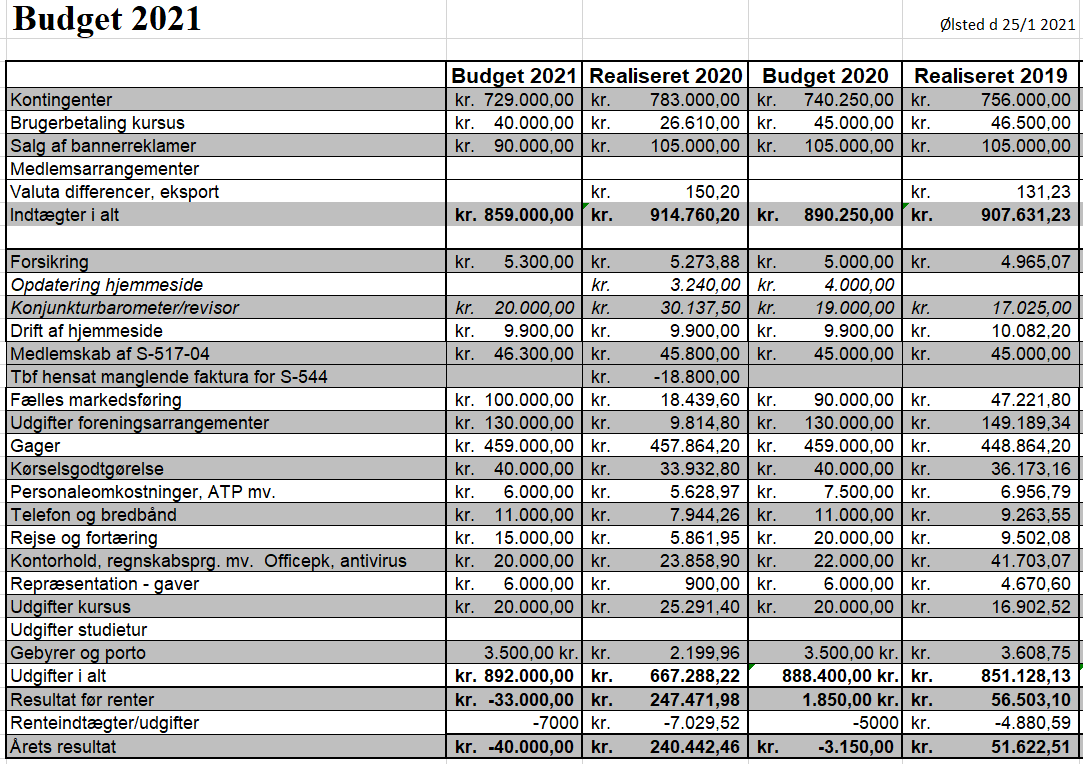 12. Nyt fra direktørenÅrets fokusområder
SIK arbejdsgruppen ”Bedre eltavler”
Lægmandsbetjente tavler, lagt ud ultimo december
Ny vejledning, Servicering og ombygning af eksisterende eltavler
BPS skema opdateres
Nye tiltag?
Vejledning i mersalg omkring eltavler?
SDU, leverandører mv.
Efterårsmøde
Booker i oktober, er vi enige om det?
Opsøge nye pot. Medlemmer, særlig fokus på primære medlemmer
Mødedatoer 2021
Møde 1: Torsdag den 4. februar

Møde 2: Onsdag den 21 april OBS ny dato, dagen før??

Møde 2: Generalforsamling. Torsdag den 22. april

Møde 3: Torsdag den  19. august

Studietur Alsace 16-19. september, udsættes til 2022

Møde 4: Torsdag den 28. oktober, med overnatning

Efterårsmøde fredag den 29. oktober
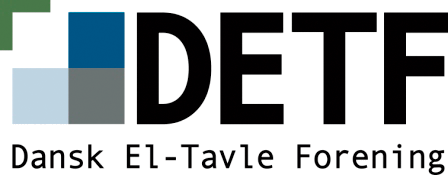 Eventuelt
Carsten, har modtaget en henvendelse fra Tekniq Arbejdsgiverne, Mads Risgaard Knudsen. Om han vil deltage i en arbejdsgruppe, som tavlebygger. En arbejdsgruppe, der skal se på DBI regler i forhold til Sprinkleranlæg
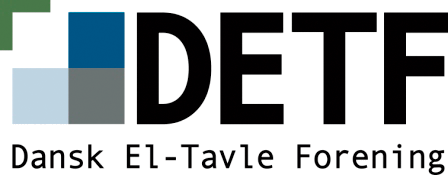